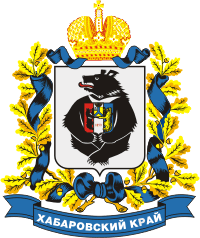 МБОУ СОШ №12
Инновационный  образовательный проект«Наномир – шаг в будущее»
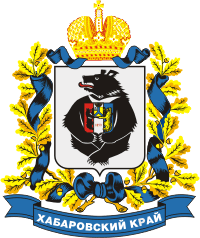 Тема инновационной деятельности
Учебно-научный  комплекс НАНОЭДЬЮКАТОР - IIв междисциплинарной работе учащихся
Инновационная идея
посредством развития и внедрения передовых нанотехнологий в образовательный процесс, внедрения в систему предпрофильной и профильной подготовки концепции опережающего образования, включающей новые элементы содержания  в предметы естественно-научного блока знаний (химия, биология, физика, информатика)
Учебно-научный  комплекс НАНОЭДЬЮКАТОР - IIв междисциплинарной работе учащихся
МБОУ СОШ №12
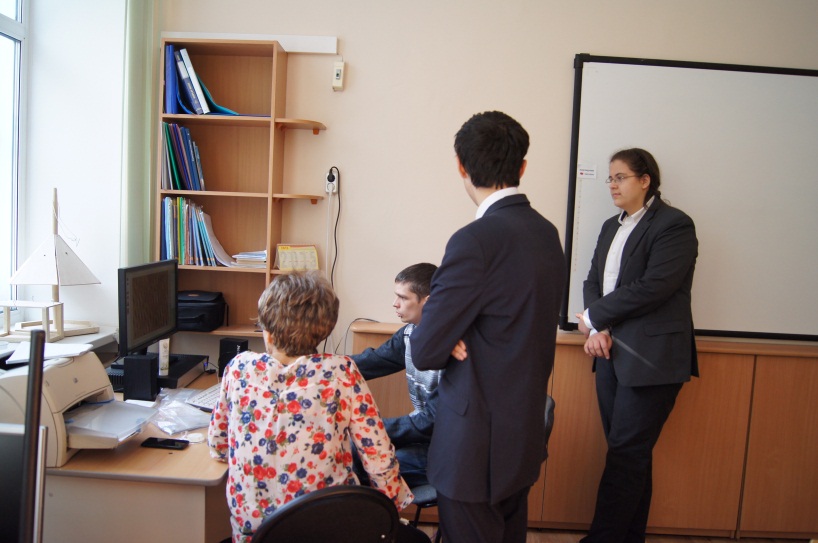 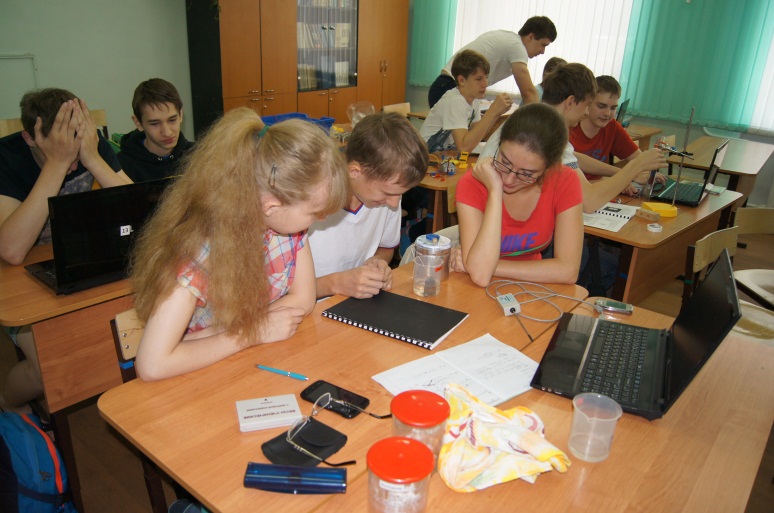 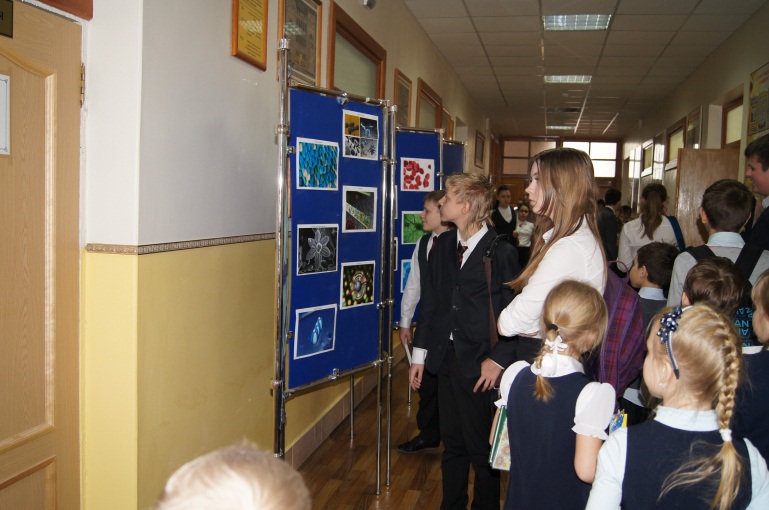 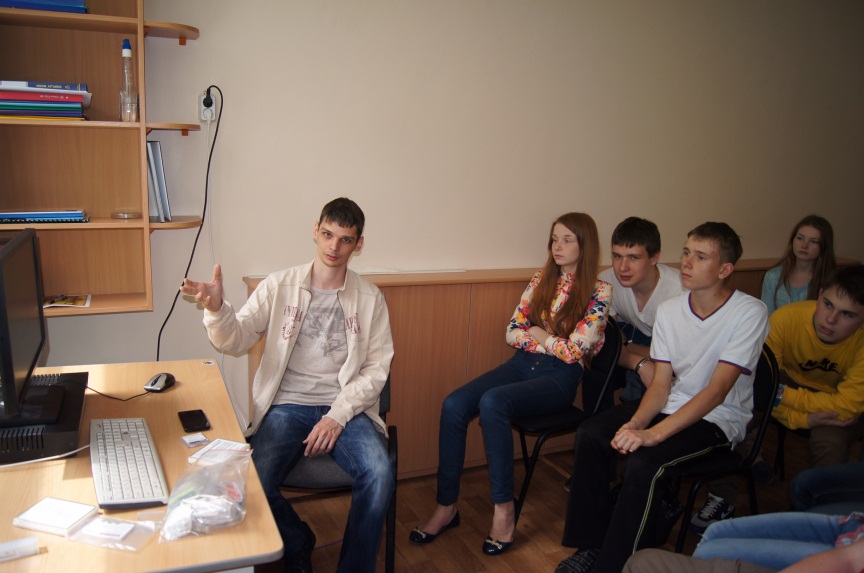 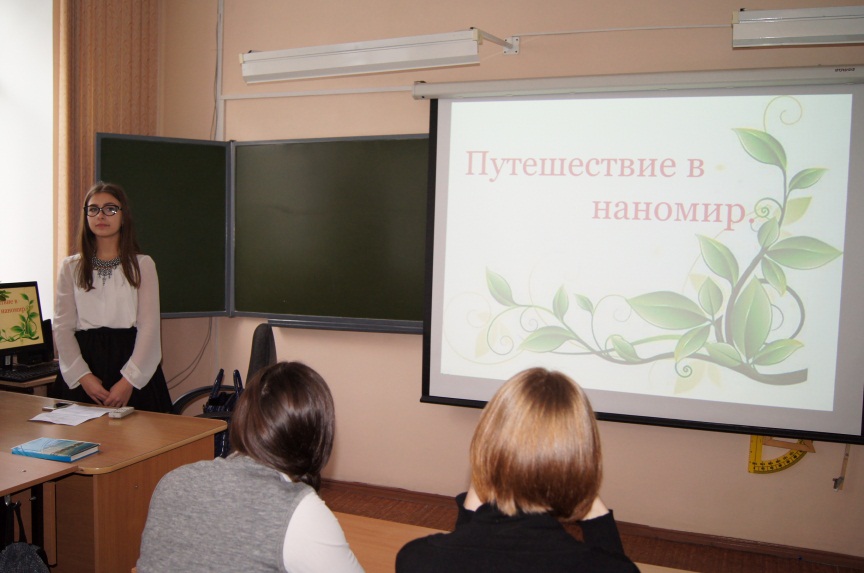 Учебно-научный  комплекс НАНОЭДЬЮКАТОР - IIв междисциплинарной работе учащихся
МБОУ СОШ №12
Учебно-научный  комплекс НАНОЭДЬЮКАТОР - IIв междисциплинарной работе учащихся
МБОУ СОШ №12
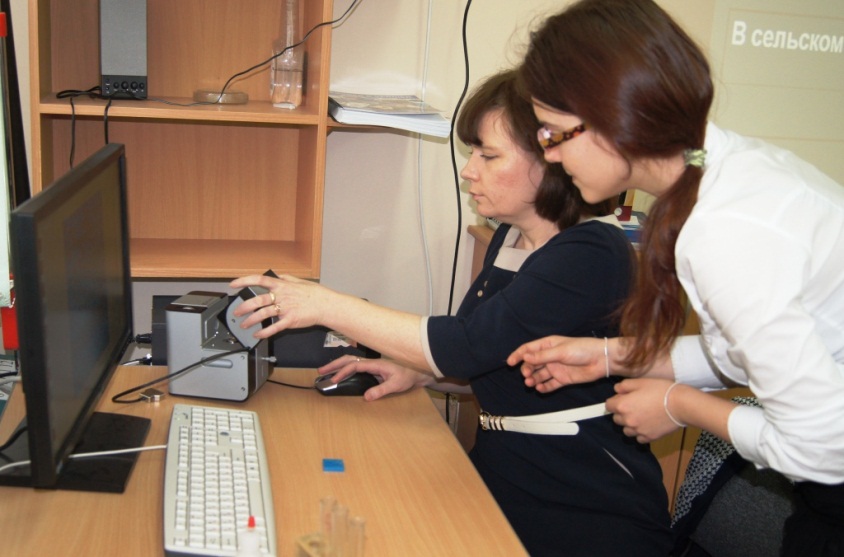 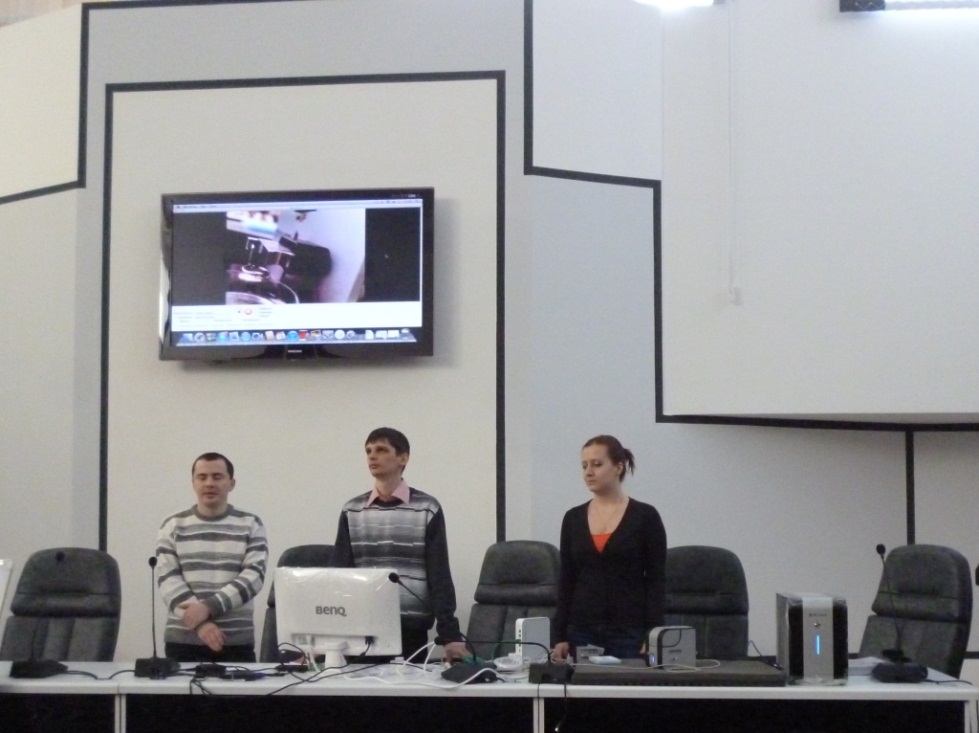 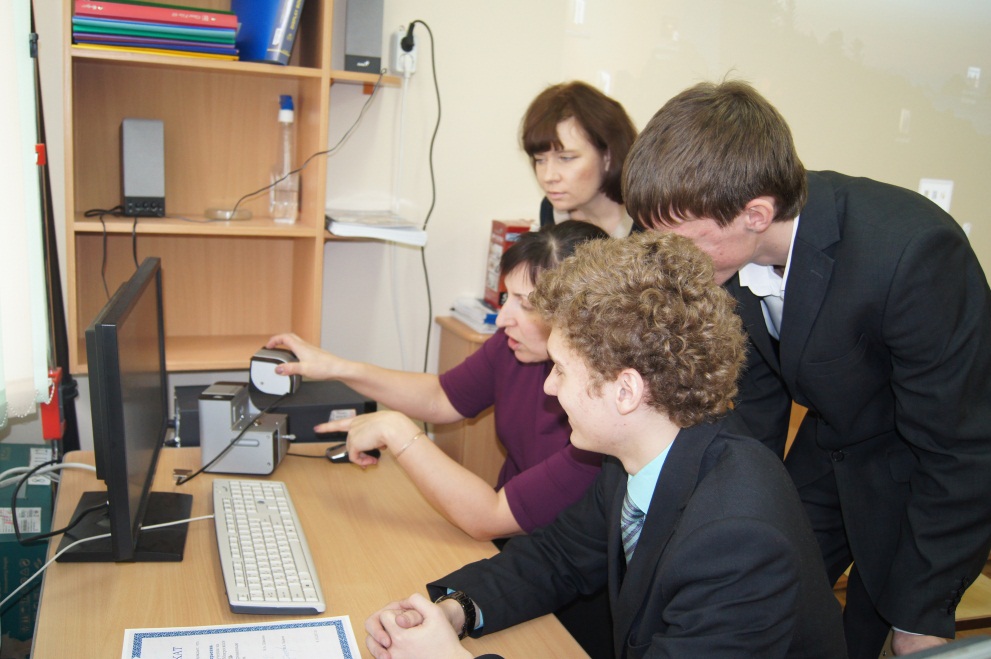 Учебно-научный  комплекс НАНОЭДЬЮКАТОР - IIв междисциплинарной работе учащихся
МБОУ СОШ №12
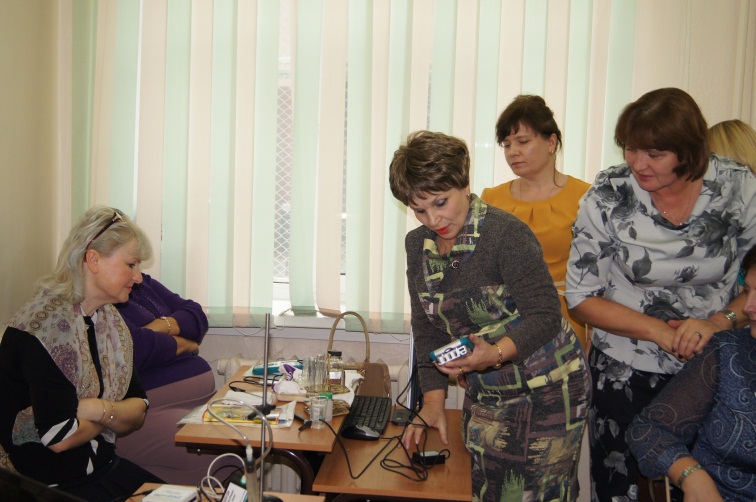 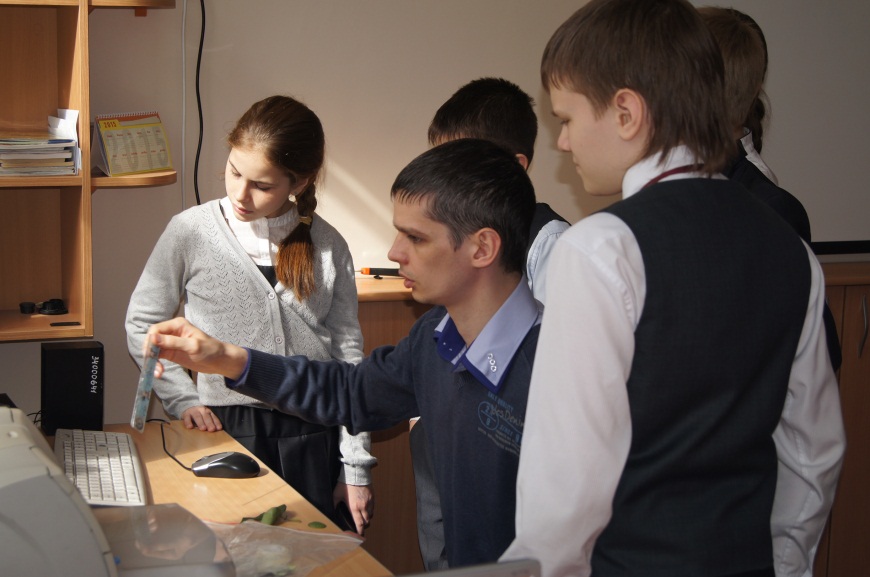 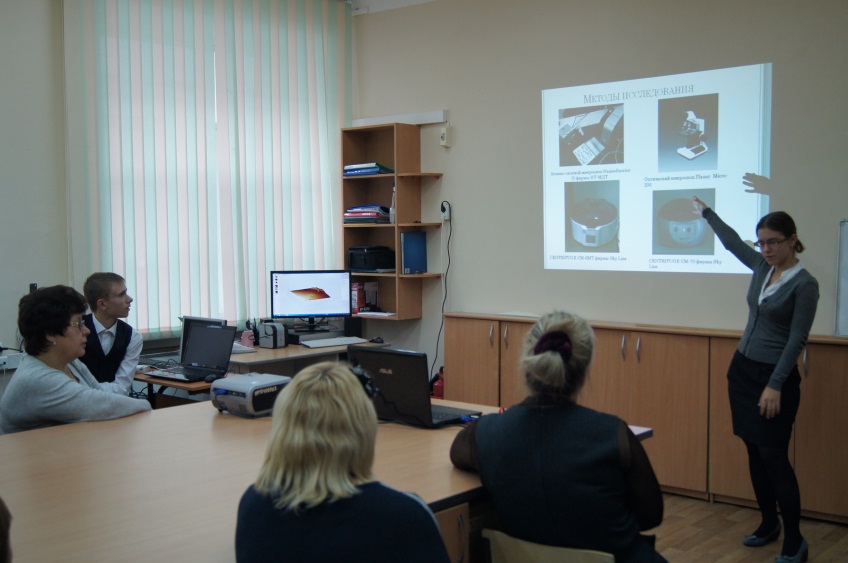 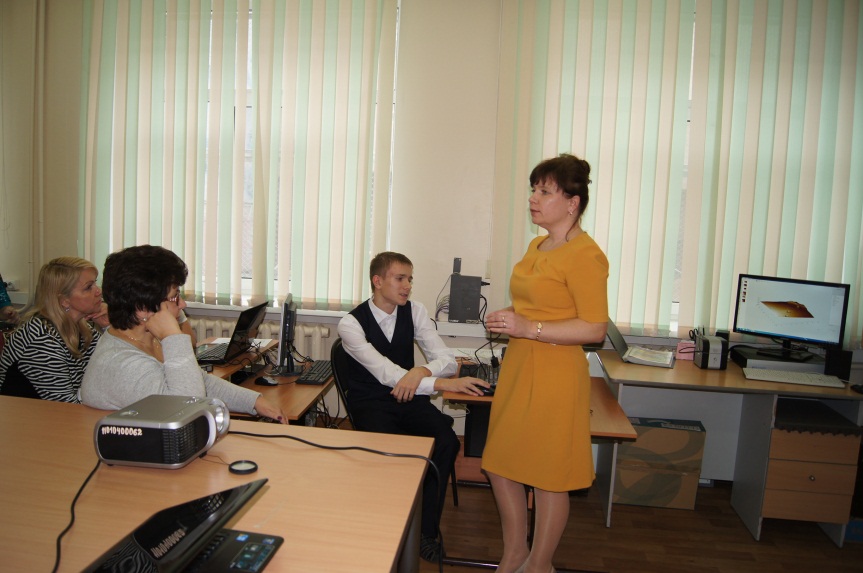 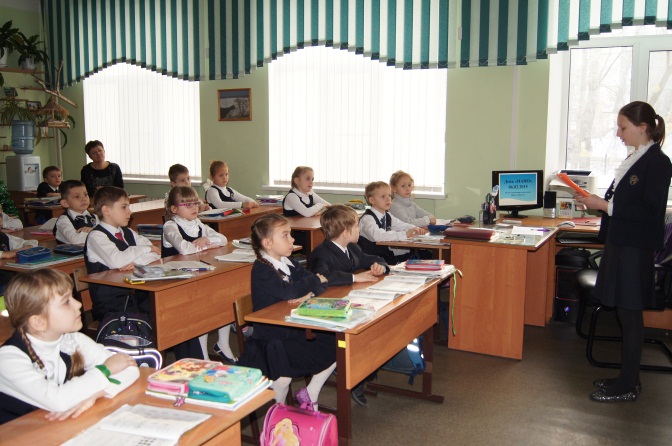 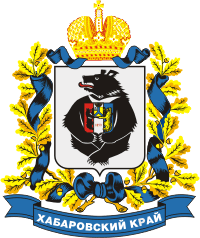 МБОУ СОШ №12
Инновационный  образовательный проект«Наномир – шаг в будущее»